https://www.freeppt7.com
LOGO
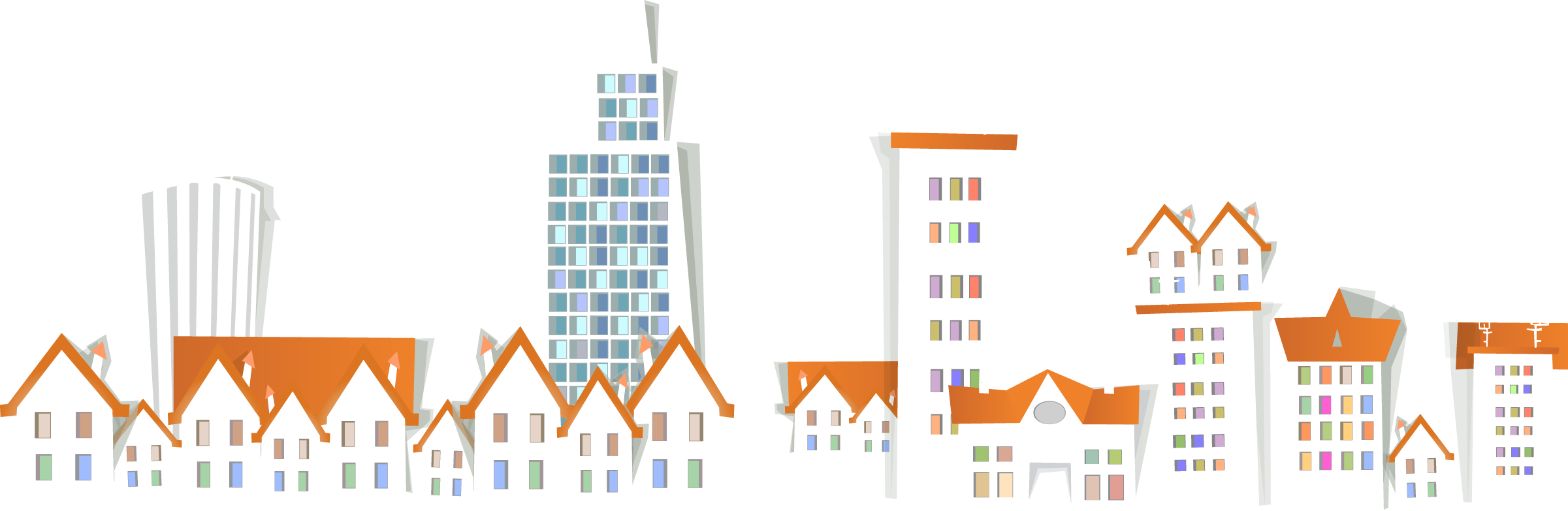 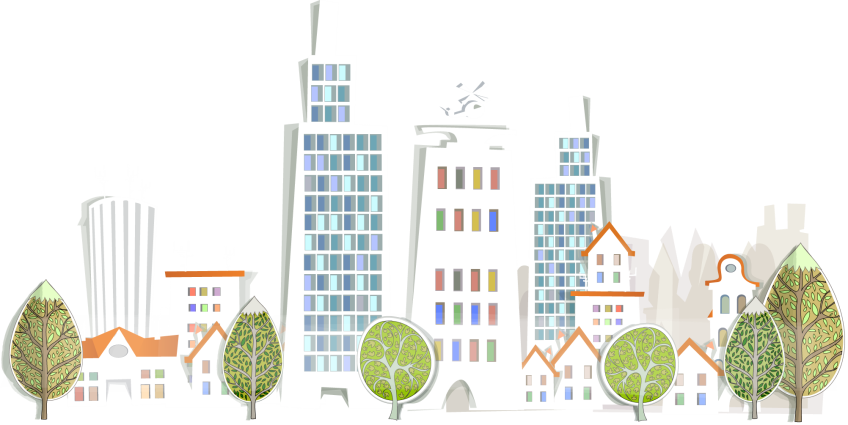 Simple PowerPoint template
One
Two
Three
Four
Five
Listings
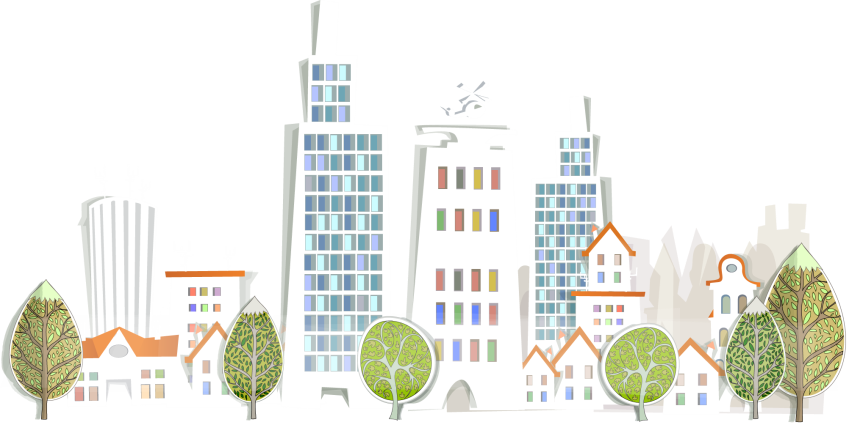 Chapter 1
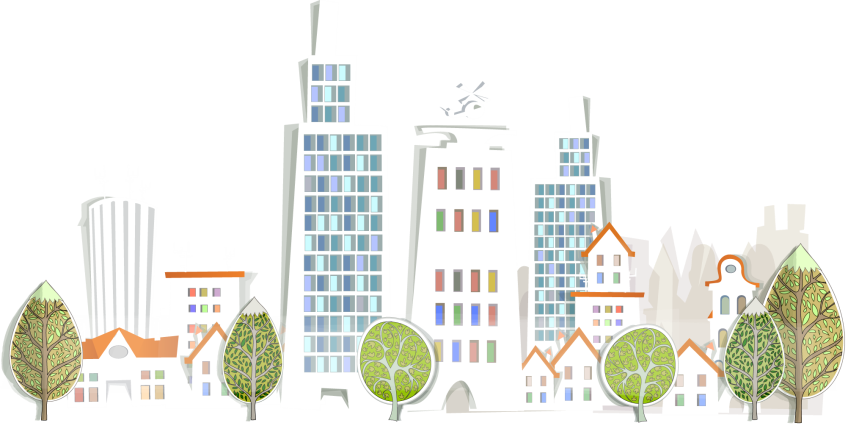 Enter the text title here
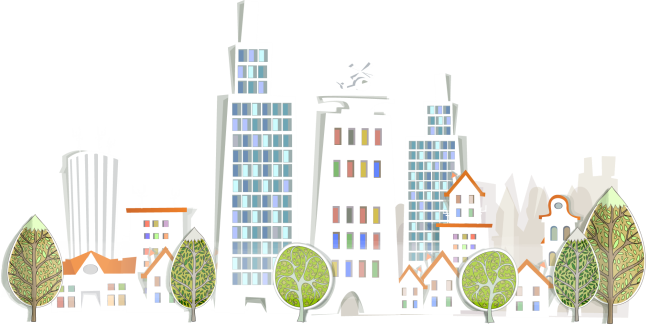 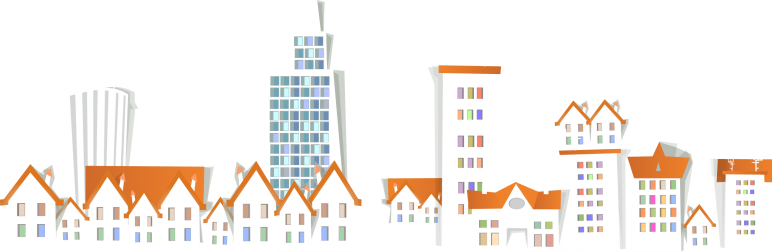 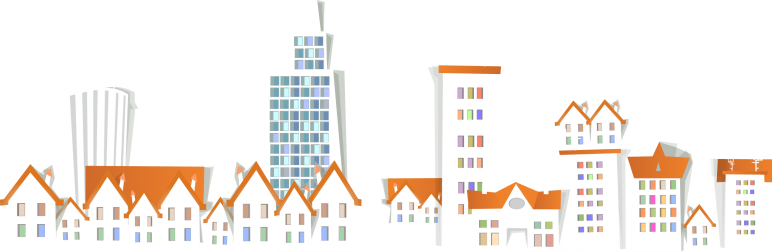 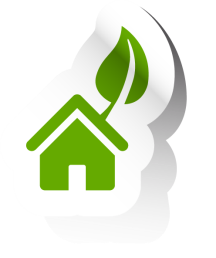 Text title
Text content
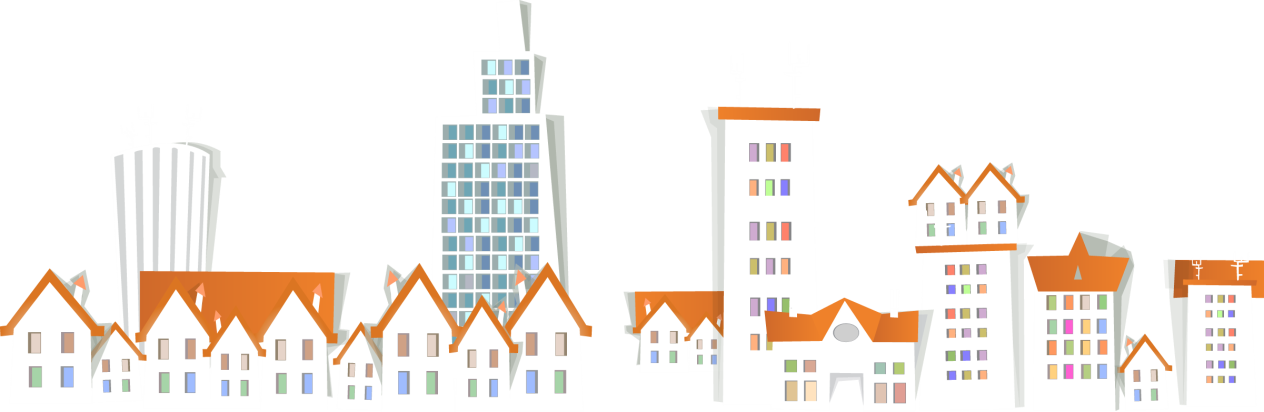 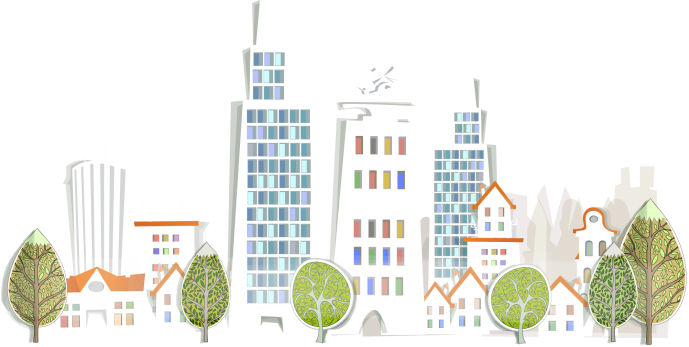 Thank you